Алгебра
7
класс
Тема:
Уравнение и его корни
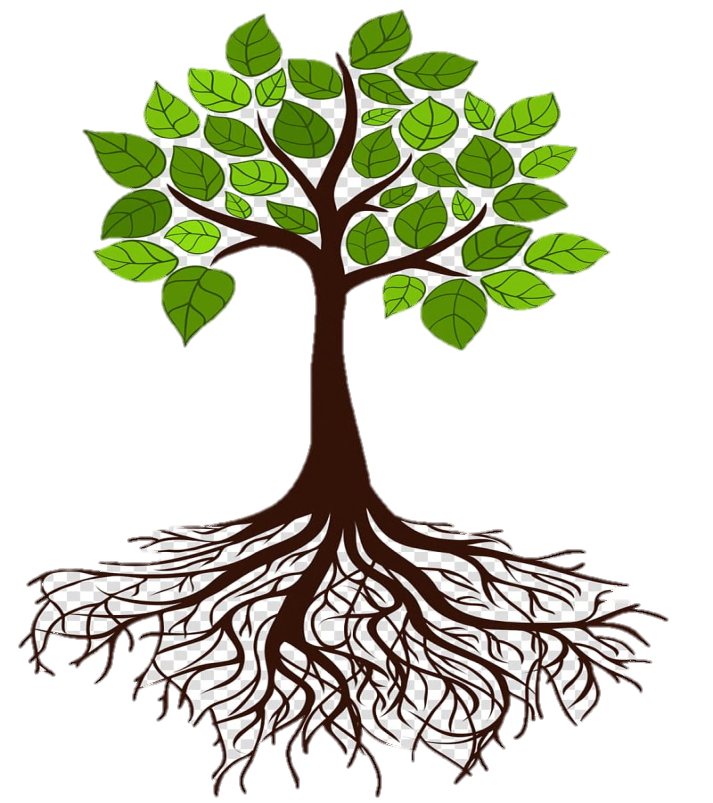 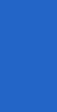 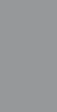 16х = 56
-8х = 5+6
Яшнабадский район. Школа № 161.
Учитель математики Наралиева Ш.Ш.
План урока
Устный счёт
Приведите подобные:
2х - 3у + 4у - 6х =
– 7m  + 2nm + 3m =
2) Раскройте скобки:
7 + (-у + 3) =7-у+3=
5 – (6 - 2х) =5 – 6+2x=
2(3х -4) =
у-2х
-4m+2nm
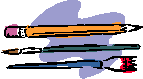 10-y
2x-1
6x-8
Равенство, содержащее неизвестное число, обозначенное буквой, называется 
уравнением
15 х + 28 = 58
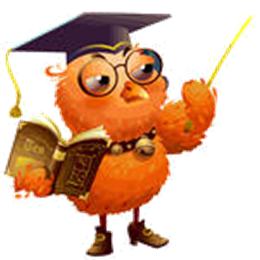 х + 2 = 13
–3у=1
Выражение, стоящее слева от знака равенства, называется 
левой частью уравнения, а выражение, стоящее справа от знака равенства,
правой частью уравнения.
Каждое слагаемое левой и правой части уравнения называется членом уравнения.
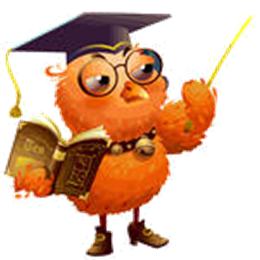 15 х + 18 = 48
15 х + 18 = 48
При х=2 левая часть этого уравнения
 равна 48,  так как 15∙2+18=48; 
правая часть также равна 48. 
Итак, при х=2 это уравнение обращается
в верное равенство 15∙2+18=48.
Число 2 называют корнем данного уравнения
Корнем уравнения называется то значение неизвестного, при котором уравнение обращается в верное равенство.
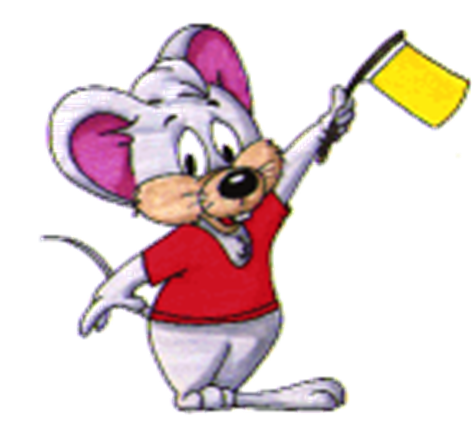 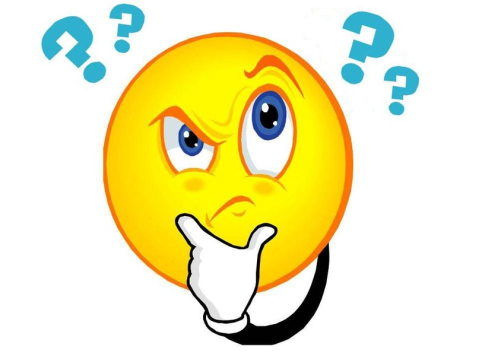 Является ли число 2 корнем уравнения:а) 4 + 3х = 10;б) (х – 5)(х +1) = 11;в) 6 (3х – 1) =  12х + 6  ?
Уравнение может иметь два, три и более корней
Например, уравнение (х-3)(х-2)=0 имеет два корня:  3 и 2,  так как при х=3 и х=2 уравнение превращается в верное равенство.
(х-3)(х-2)=0
(3-3)(3-2)=0
(2-3)(2-2)=0
Уравнение (х-3)(х+2)(х-5)=0 
 имеет  три  корня:  3, -2,  и 5
(3-3)(3+2)(3-5)=0
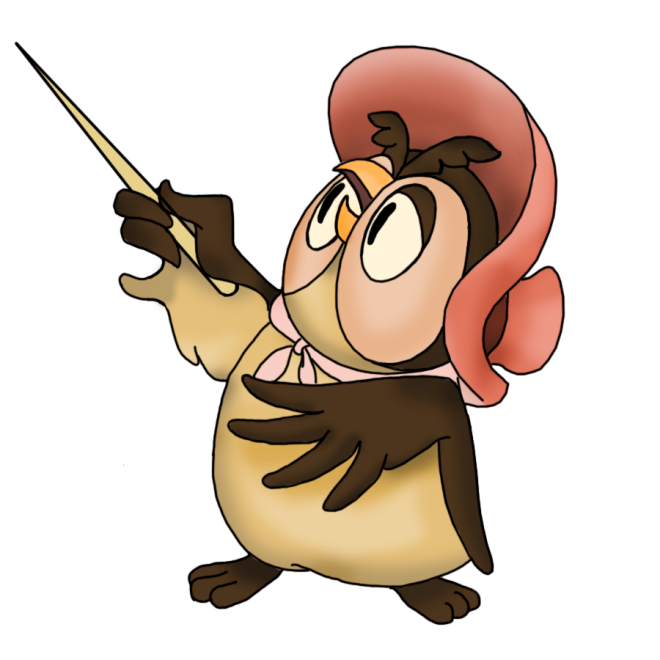 (-2-3)(-2+2)(-2-5)=0
(5-3)(5+2)(5-5)=0
Уравнение может иметь бесконечно много корней. Например, уравнение
 3(х-5)=3х-15 
 имеет  бесконечно много  корней:  любое значение х является корнем этого уравнения,
так как при любом х левая часть уравнения равна правой части.
3(х-5)=3х-15
3х-15=3х-15
Уравнение может и не иметь корней. Например, уравнение
 3х+8=3х+10 
 не имеет корней,
так как при любом значении х левая часть уравнения меньше правой.
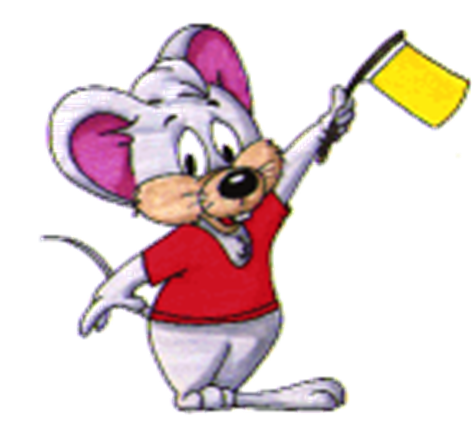 Решить уравнение – это значит найти все его корни или установить, что их нет.
Уравнения, которые имеют одинаковые корни, называются равносильными.
х+1 = 3       и
4х=8
Найдите пары равносильных уравнений
1) х+6 = 13            4) 5х = 0 
2) 18-х=10             5) 2х=14
3) (4+х) – 2 =2       6) 12-(х+3)=1
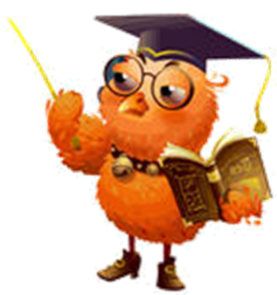 ОТВЕТ
х+6 = 13             4) 5х = 0            
18 - х =10           5) 2х=14
3) (4+х) – 2 =2         6) 12-(х+3) = 1
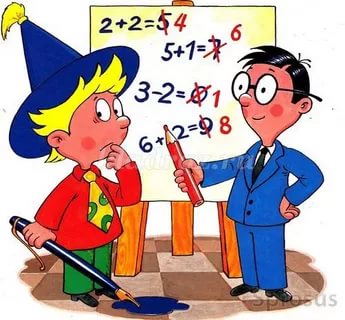 Определение
Уравнение вида ах =b,   
где х – неизвестное,
 а и b – заданные числа, называют
 линейным уравнением.
Задание из учебника
№ 79. Запишите в виде равенства.
1) Число 34 на 18 больше числа х
Х+18=34
3) Удвоенная разность чисел х и 3 равна  4
2(х-3)=4
Задание из учебника
№ 80. Какие из чисел  3; -2; 1 являются
 корнями уравнения
1) 3х=-6
3) 4х-4=х+5
4∙3-4=3+5
3∙3=-6
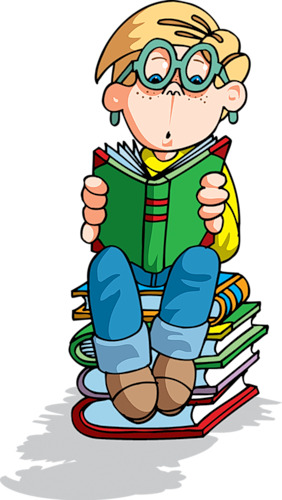 х=3
3∙(-2)=-6
х=-2
Задание из учебника
№ 83. Составьте уравнение, корнем
 которого является число:
5
3) -6
-3х=-15
8-х=14
-3∙5=-15
8-(-6)=14
Задания для закрепления